Mecânica4300153 - Segundo Semestre de 2021
4a Aula – Conservação da quantidade de movimento linear
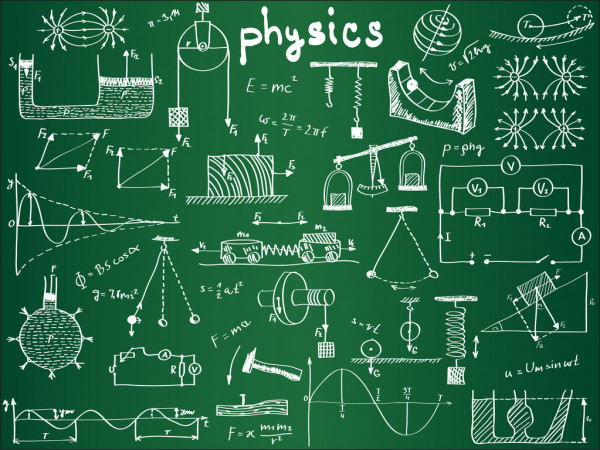 Nilberto H. Medina e Vito Vanin
medina@if.usp.br, vanin@if.usp.br
30-31/08/2021
Objetivos
Impulso e quantidade de movimento linear
Relacionar impulso e quantidade de movimento
Determinar a força média em uma colisão
Aplicar a situações específicas:
Partículas absorvidas por uma parede
Goleiro espalma a bola, tempo de colisão conhecido
Goleiro espalma a bola, movimento da mão do goleiro conhecido
6.3 Impulso e Quantidade de Movimento
Relação entre a força que age sobre um corpo durante a colisão e a variação da quantidade de movimento
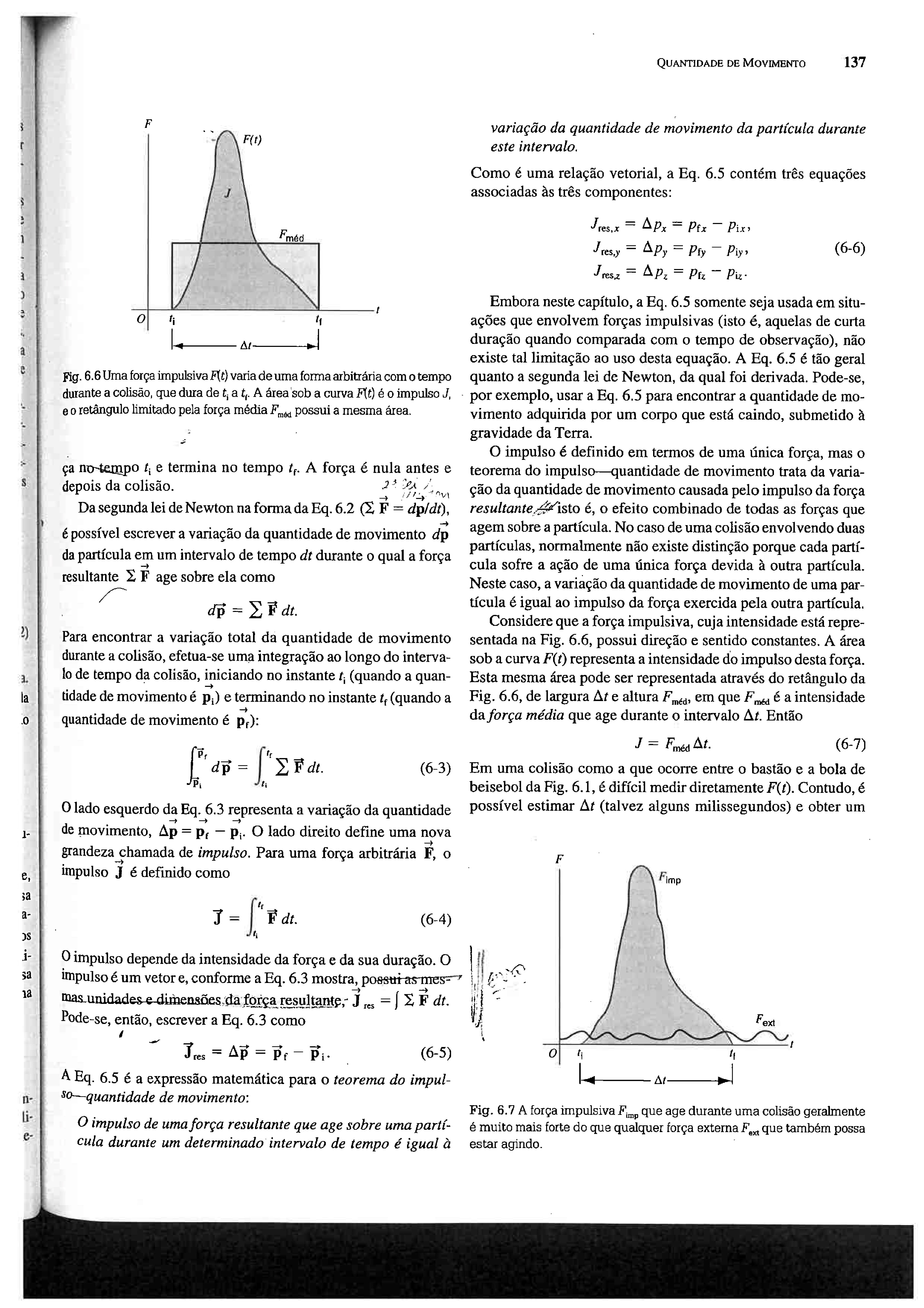 O impulso é um vetor cuja direção e sentido definem a mudança na quantidade de movimento do corpo.
Em componentes
Exemplo: Colisão entre duas partículas
O impulso é definido em termos de uma única força. Apesar do teorema impulso-quantidade de movimento dar a variação da quantidade de movimento causada pelo impulso da força RESULTANTE, em um processo de colisão, isso não fará diferença dentro da precisão típica necessária.
Área  Intensidade do impulso dessa força
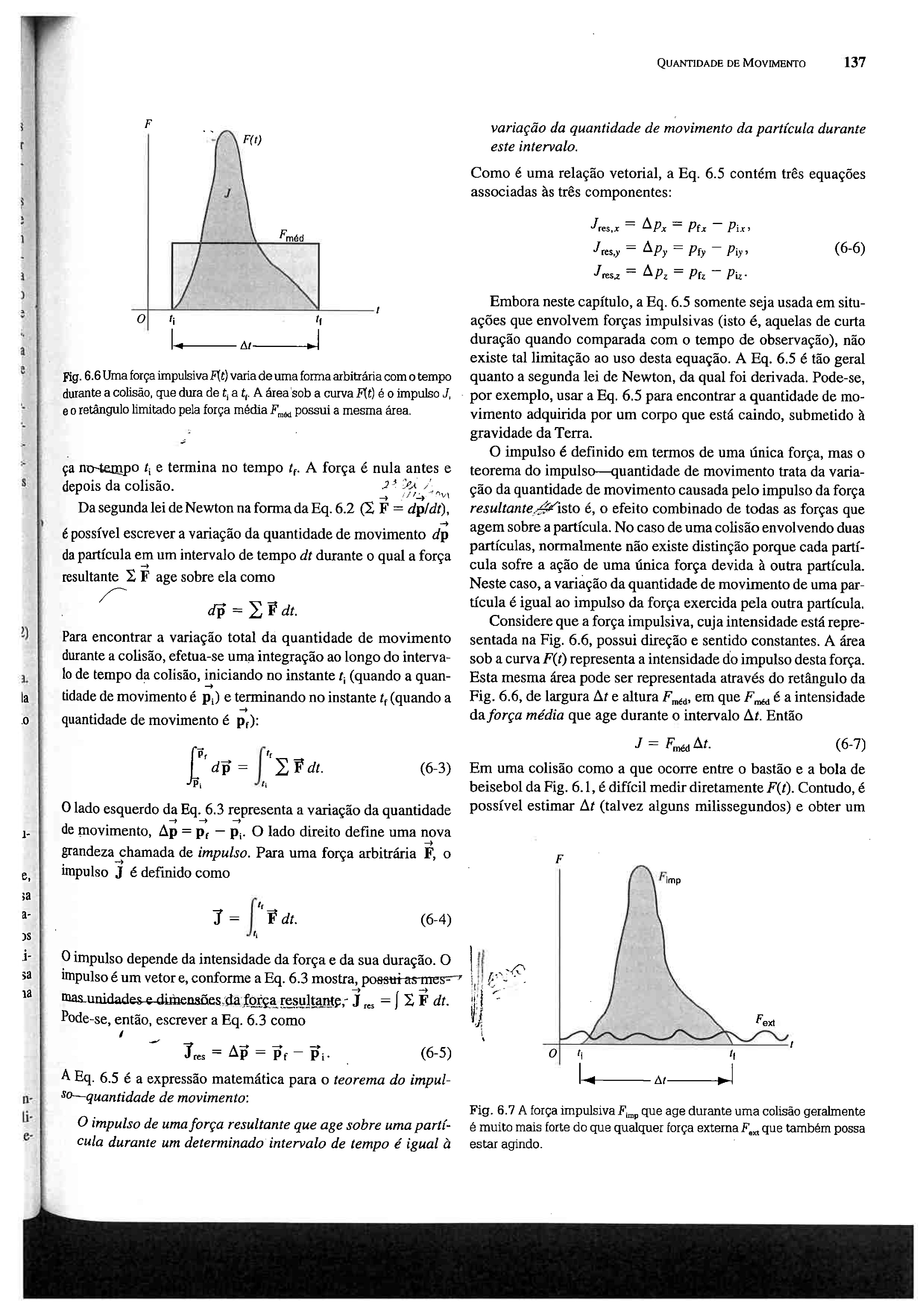 Força impulsiva
Força média
Força externa
Gravidade e atrito podem ser ignorados
Lista 2, ex. 4
(RHK E 6.14) Um revólver de chumbinho atira 10 grãos por segundo à velocidade de 483 m/s, cada grão com 2,14 g de massa. Os grãos são parados por uma parede rígida, de modo que o tempo de contato de cada grão com a parede é 1,25 ms.  Determine: 
O momento de cada grão
x
b) a força média exercida pelo fluxo de grãos sobre a parede.
É mais fácil achar a força da parede sobre os grãos, porque conhecemos a velocidade deles
Em 1 segundos são atirados 10 grãos
3ª lei: força na parede devido aos grãos é oposta 
Lista 2, ex. 4
(RHK E 6.14) Um revólver de chumbinho atira 10 grãos por segundo à velocidade de 483 m/s, cada grão com 2,14 g de massa. Os grãos são parados por uma parede rígida, de modo que o tempo de contato de cada grão com a parede é 1,25 ms.  
Determine: 
c) a força média que cada grão exerce sobre a parede – 
por que este valor é muito diferente do resultado do item b?
x
F(N)
800
400
Força média devido ao fluxo
t(ms)
100
200
300
400
500
Lista 2 ex. 7
O goleiro espalma a bola, com 0,4 kg de massa, que vem na horizontal a 80 km/h e retorna para o jogador formando um ângulo de 30o com a horizontal e a 30 km/h.       O contato c/ a mão do goleiro dura 0,05 s. Aceleração uniforme durante a colisão.
Determine a força na mão do goleiro.
Depois
Antes
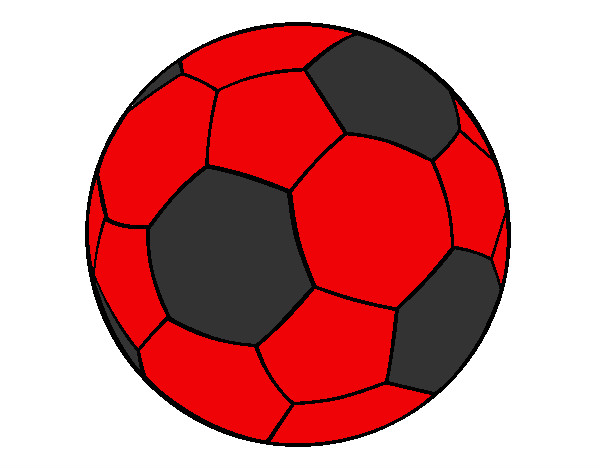 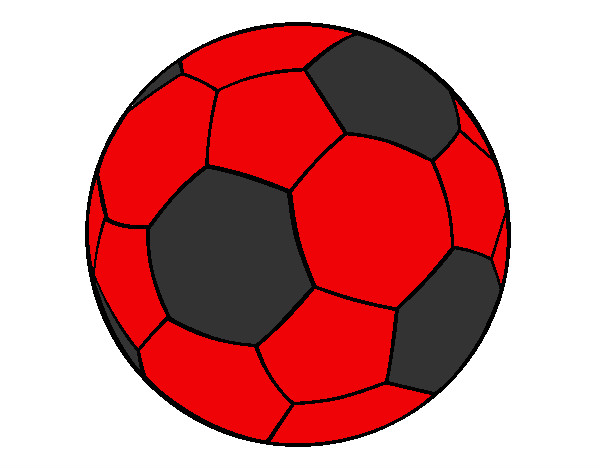 Supondo que a aceleração seja constante durante a defesa, o impulso sobre a bola (força do goleiro)
y
x
Lista 2 ex. 6
O goleiro espalma a bola, com 0,4 kg de massa, que bate em sua mão vinda na direção horizontal a 80 km/h (22 m/s) e retorna para o jogador que chutou a bola, horizontalmente e a 30 km/h (8,3 m/s). Nessa espalmada, a mão do goleiro recua 30 cm. 
Calcule a força média na bola devido à mão do goleiro.
Depois
Antes
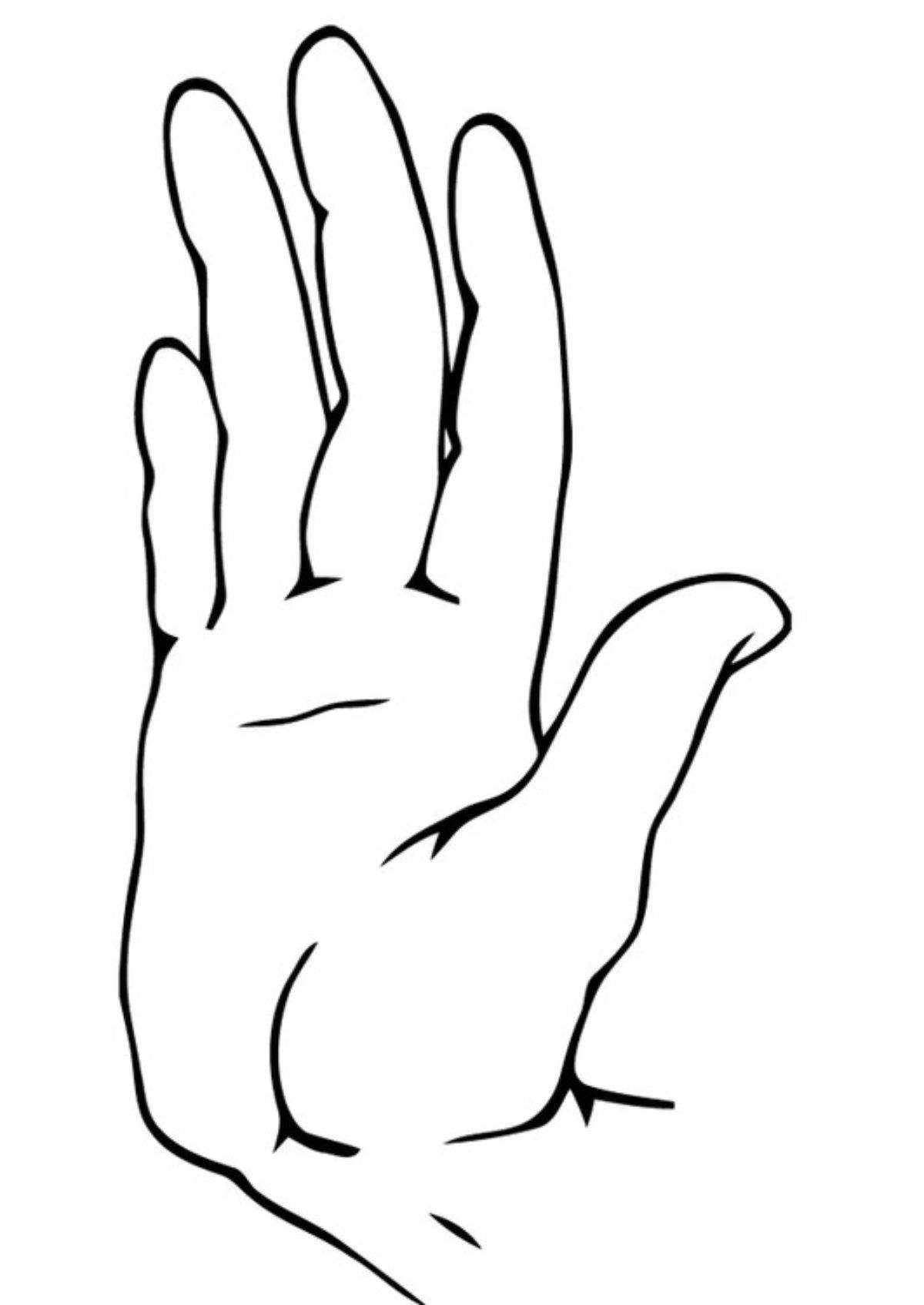 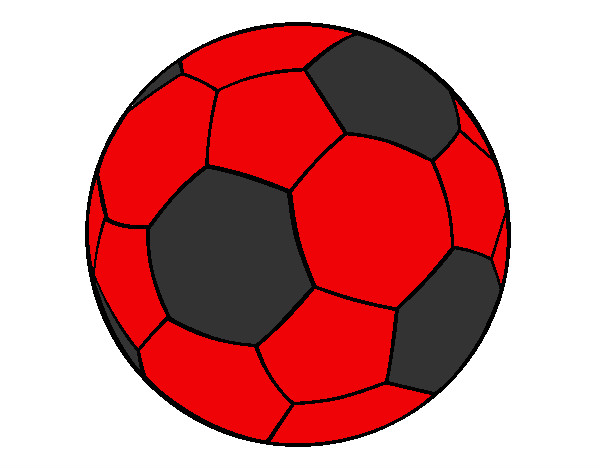 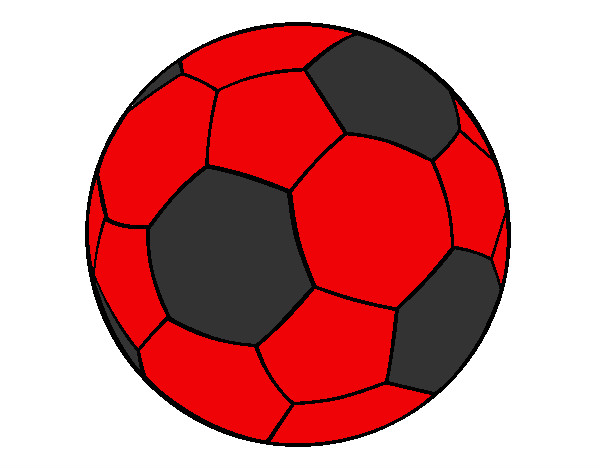 Escolhendo o eixo Ox na direção e sentido do movimento inicial da bola
Supondo que a bola acelere uniformemente e pare ao fim dos 30 cm que a mão do goleiro recua
números
x
Lista 2, Exercício 9
A figura ao lado é um gráfico aproximado da força exercida durante o choque de uma bola de tênis com uma parede, em função do tempo. A massa da bola é 58 g e sua velocidade inicial era 32 m/s, numa direção perpendicular à parede; ela recua com velocidade de mesmo módulo, perpendicularmente à parede.
Calcule o momento inicial e final da bola e a variação do momento.
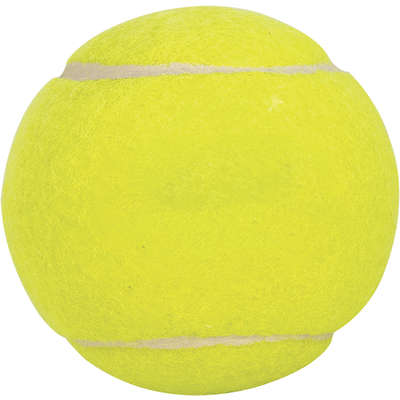 x
Calcule o valor máximo da força, Fmax, durante a colisão, considerando que o módulo da força varia com o tempo conforme o gráfico.
Determine o impulso (intensidade e direção) transmitido
Avisos
Leitura das seções 6.1, 6.2, 6.3, 6.4 e 6.5 do HRK

Terminar os exercícios da lista 2

Questionário 2 abre 1º de setembro - Gráficos

Analisar os dados do experimento online (Colisões 1D) e entregar o relatório até dia 31 de agosto. 

Participar das monitorias online – links no moodle
Até a próxima aula

Ler capítulo 6 do HRK